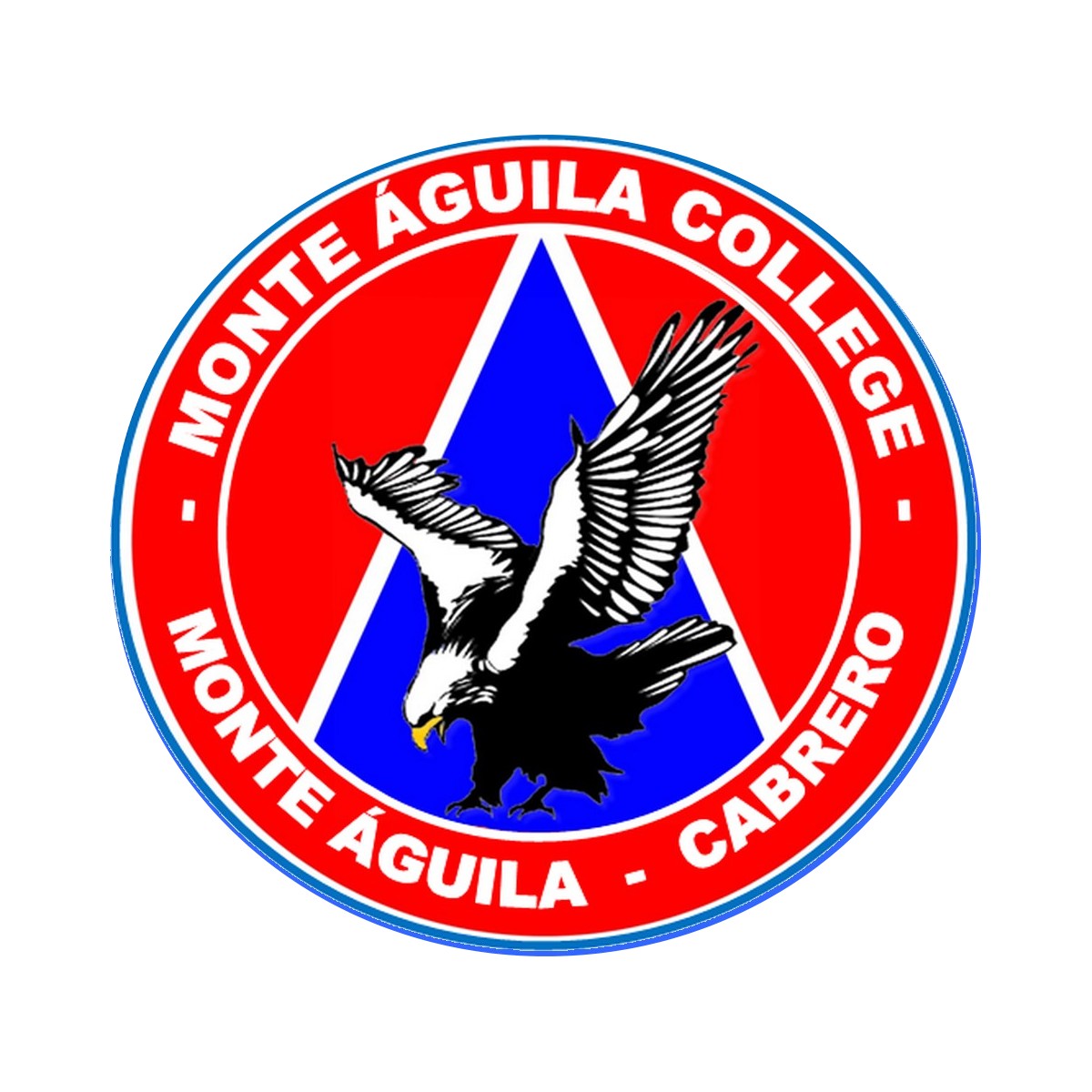 Valor del Mes “Tolerancia y Respeto”
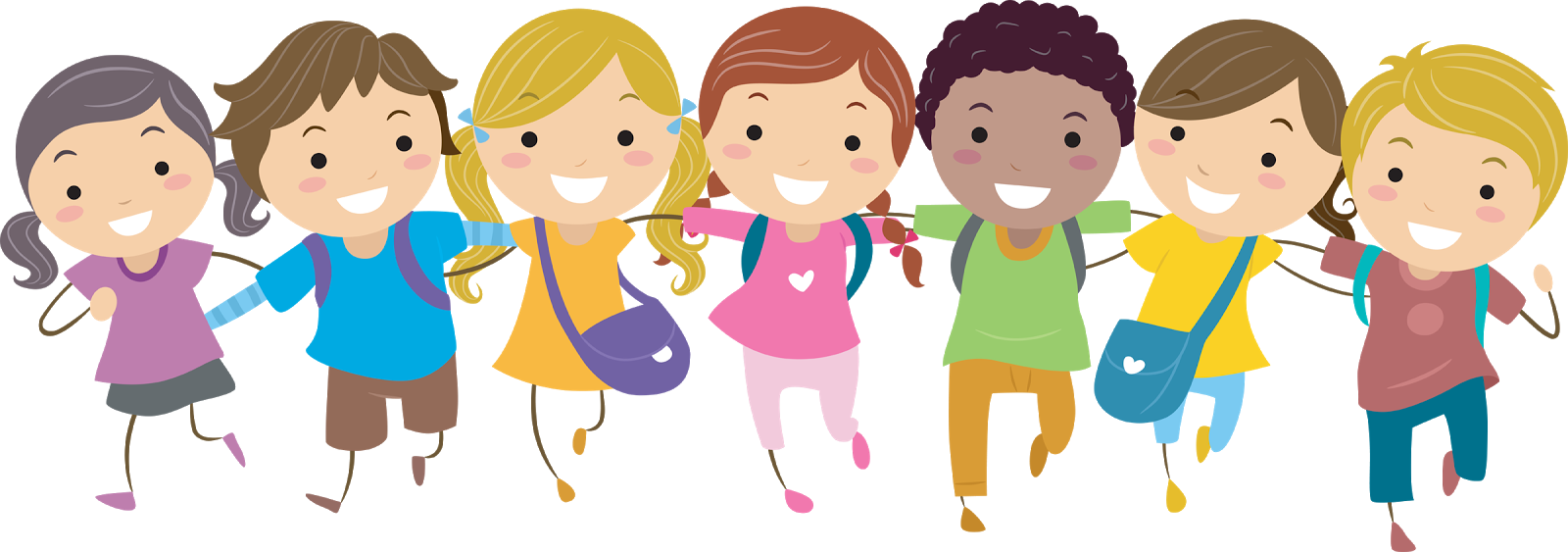 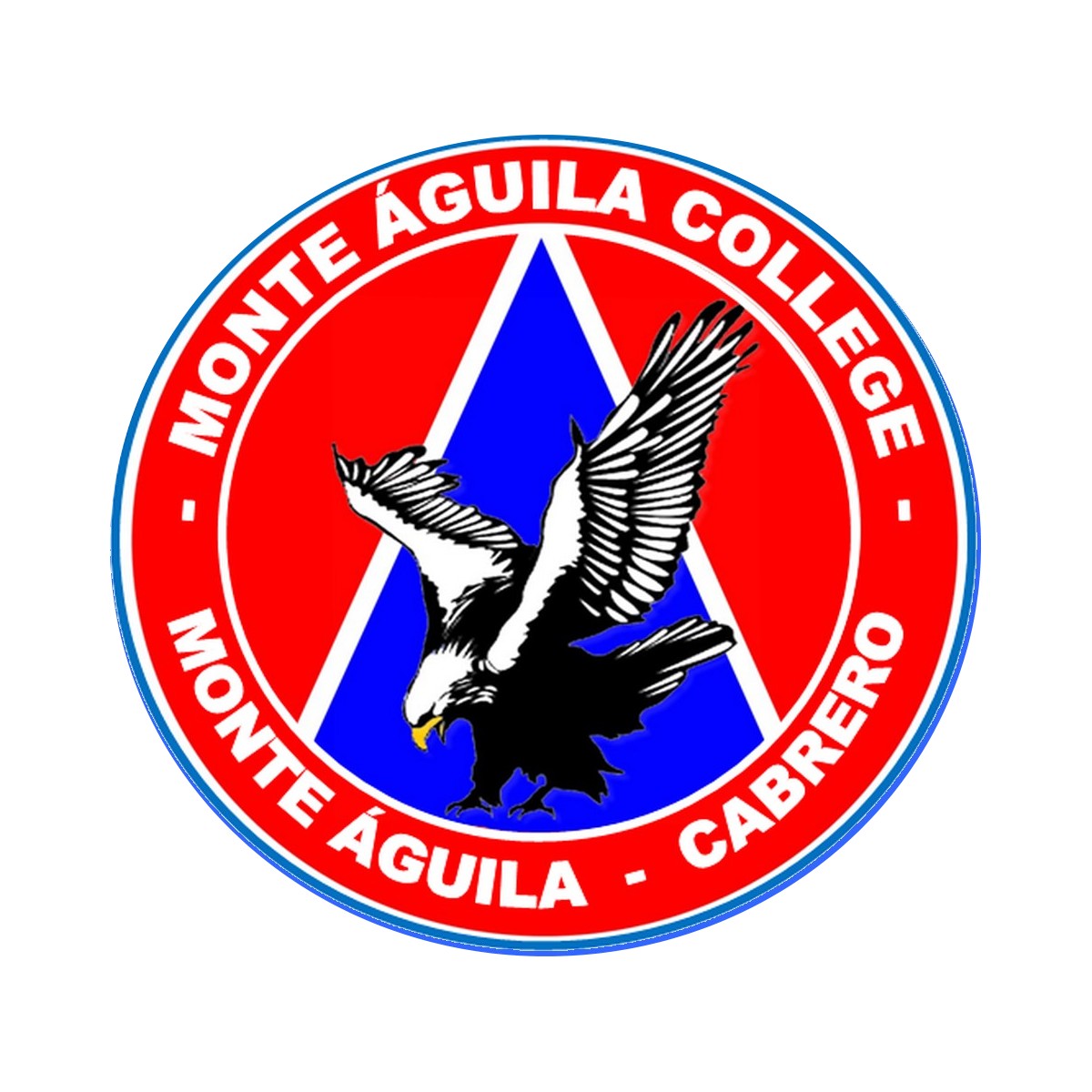 Nivel: Ed. Parvularia – 2° básico
Actividad: Observa los videos sugeridos y otros de tu interés y junto a tu familia confecciona un afiche, collage o cartel donde se muestre la importancia del Valor de la Tolerancia y el Respeto, que se han inculcado tanto en la familia como en el colegio para mantener una sana convivencia escolar.

            Recursos: https://www.youtube.com/watch?v=NaMpxR_RQSY&t=58s
                              https://www.youtube.com/watch?v=IjjEGu2pBtY
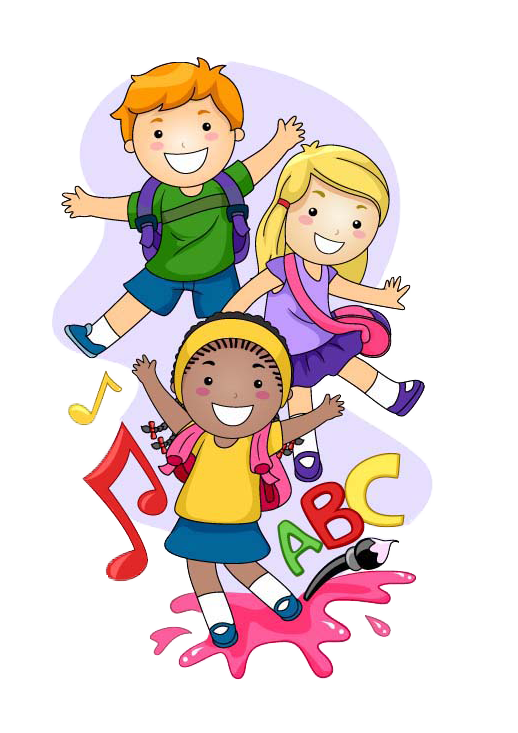 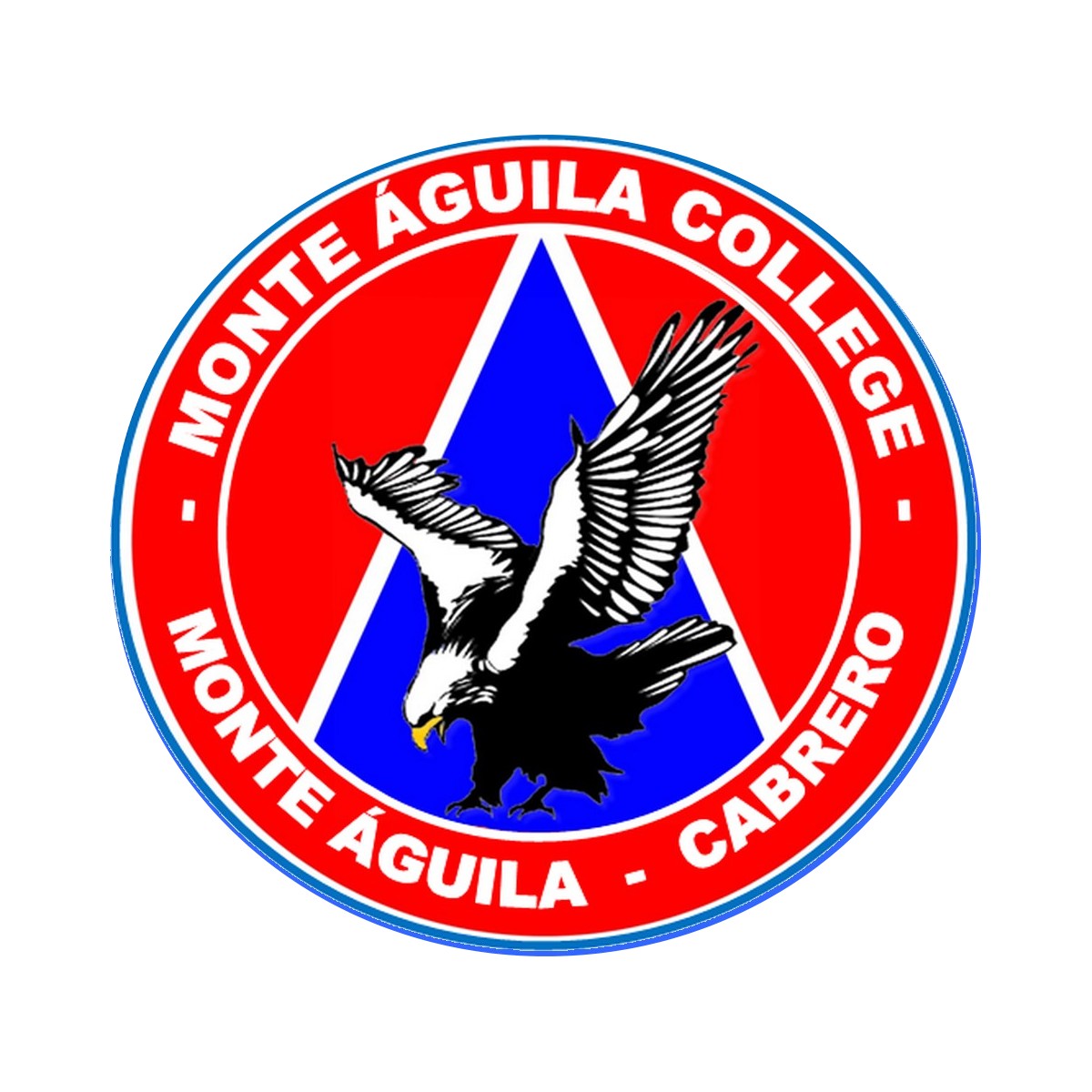 Nivel: 3° a 5° básico
Actividad: Observa los videos sugeridos y otros de tu interés y junto a tu familia confecciona un afiche, collage o cartel donde se muestre la importancia del Valor de la Tolerancia y el Respeto, que se han inculcado tanto en la familia como en el colegio para mantener una sana convivencia escolar y familiar.

Recursos: https://www.youtube.com/watch?v=73lE1xOXlDE
                     https://www.youtube.com/watch?v=I7-SHZIxp6I&list=LL&index=6&t=0s
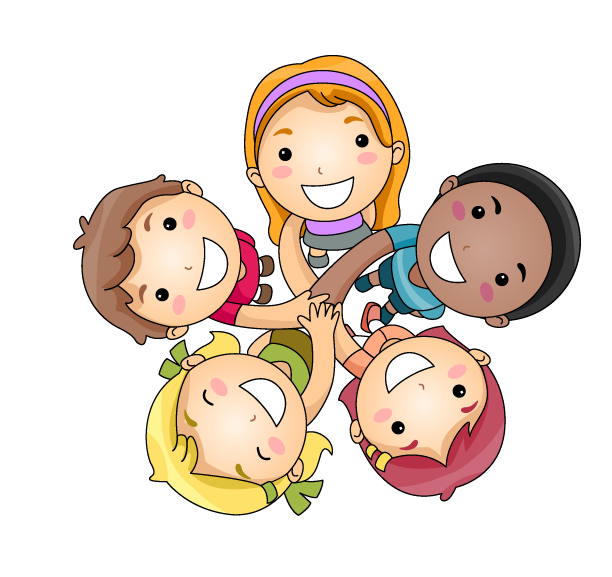 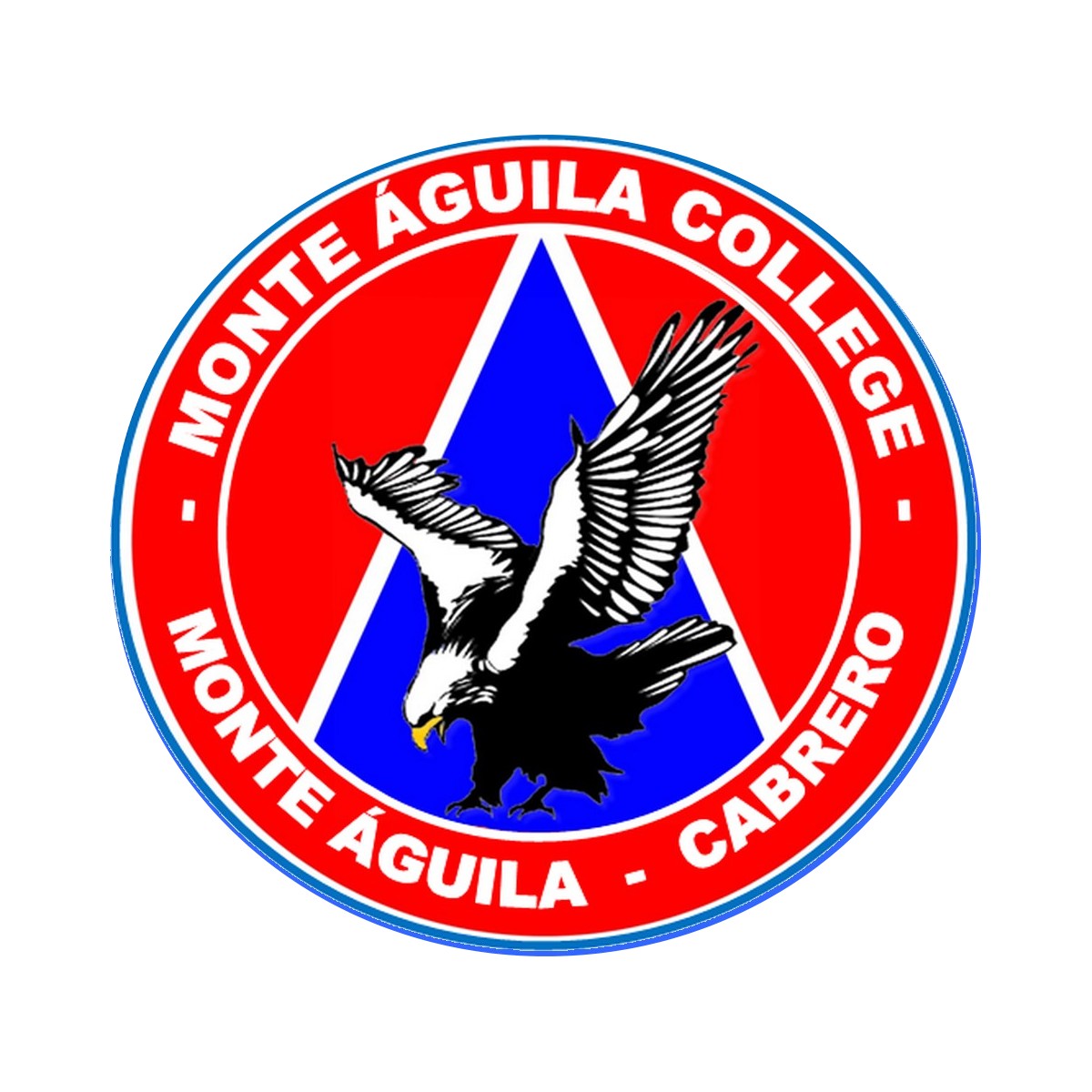 Nivel: 6° a 8° básico
Actividad: Observa los videos sugeridos y otros de tu interés y junto a tu familia y confecciona un afiche, collage o cartel donde se muestre la importancia del Valor de la Tolerancia y el Respeto, que se han inculcado tanto en la familia como en el colegio para mantener una sana convivencia escolar y familiar.

Recurso: https://www.youtube.com/watch?v=Cke7ZZWw6x0

                https://www.youtube.com/watch?v=WAnuSNrA4No
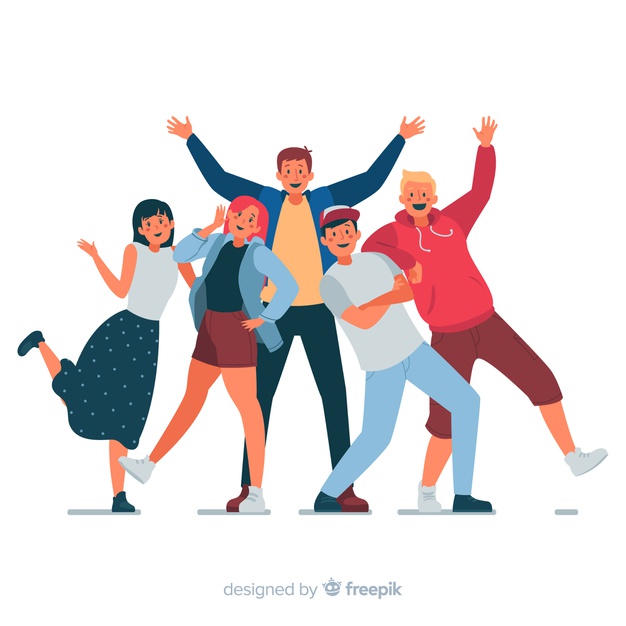 Estimados estudiantes y apoderados, con motivo de promover los diferentes valores que se encuentran en el Proyecto educativo institucional del colegio, la psicóloga ha preparado una propuesta de actividades por nivel, que orientan a la reflexión familiar y personal de mantener una adecuada convivencia basada en los valores de respeto y tolerancia.La idea es que en familia puedan reflexionar desde los videos sugeridos y que puedan enviar el trabajo realizado a sus profesores jefes o directamente al correo: andreas.cid.mac@gmail.com 

Se realizará una premiación al regresar al colegio para reconocer el trabajo de las familias en esta actividad

Agradecemos desde ya su compromiso